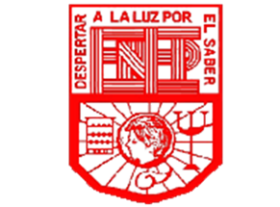 ESCUELA NORMAL DE EDUCACION PREESCOLAR
Licenciatura en Educación Preescolar
Curso: practicas sociales del lenguaje
Maestra:  Silvia banda Servín
Nombre de la alumna: tahmara esmeralda solis aguilera 
N.º de lista: 21
Sección: 1c
Título del Trabajo:Prácticas de enseñanza que favorecen la construcción de usuarios plenos del lenguaje...
evitar la fragmentación del lenguaje en las aulas de educación básica.
Enfoque pedagógico
orientaciones didácticas
organización de los contenidos
Se presentan en cuatro organizadores curriculares:

Oralidad: Es necesario promover el aprendizaje de los niños desde sus primeras experiencias educativas para que desarrollen actitudes de respeto hacia esa diversidad.
Estudio: Se promueve el empleo de acervos, la búsqueda el análisis y el registro de información, el uso del lenguaje para aprender.
Literatura: Producción, interpretación e intercambio de textos.
Participación social: Producción, interpretación e intercambio de cuentos, fabulas, poemas etc.
Oralidad: se pretende que los niños usen el lenguaje de manera cada vez más clara y precisa con diversas intenciones, y que comprendan la importancia de escuchar a los demás y tomar turnos para participar en las diferentes situaciones comunicativas-
• Dialogar y conversar;
 • Narrar con coherencia y secuencia lógica según el propósito del intercambio y lo que se quiere dar a conocer; 
• Describir y explicar cómo es, cómo ocurrió o cómo funciona algo ordenando las ideas para que los demás comprendan;
 • Recibir, dar, consultar y relacionar información de diversas fuentes. Compartir lo que conoce; 
• Jugar con el lenguaje.
Buscan que sea principalmente por la experiencia que ellos aprendan haciendo lo que les gusta, en el preescolar los niños aprenden mediante el juego por eso es importante el que los niños exploren, jueguen, pregunten para asi ellos comprendan el aprendizaje
se dice que aproximan a los niños a la lectura y escritura a partir de la exploración, de modo que comprendan que se escriben y se lee con intenciones.  También habla de que no se espera que los niños egresen leyendo y escribiendo de manera convencional y autónoma.
Se dice que en el preescolar los niños no deben de salir escribiendo ni leyendo creo que es un punto muy importante ya que varias docentes nos enfocamos en cumplir con este aspecto de que los niños lean y escriban y descuidamos otras cosas o tenemos que fragmentar para poder enseñar. El enseñar se vincula con situaciones de su vida cotidiana o de sus experiencias pasadas esto nos ayuda como educadoras a no fragmentar la enseñanza del lenguaje.
El programa de aprendizajes clave nos habla de que la docente debe de ser un modelo para que el niño pueda desenvolverse y desarrollar su desempeño , se trata de que lo niños jueguen escuchando a la docente, les lea un cuento, escuchen las indicaciones, creo que en este nivel es muy importante la escucha activa departe de los alumnos así como de la docente para prestarles atención cuando lo requieran

Se manejan de una manera en la que poco a poco se va involucrando al preescolar a situaciones diversas donde se propicien situaciones de la vida diaria haciendo este acercamiento con apoyo de lecturas de cuentos, revistas, periódicos o poemas.